Playwrights
Aristotle
Greek Philosopher and Scientist
Along with Plato, he is considered the "Father of Western Philosophy".
Set foundation for politics, ethics, science and psychology
Tutored Alexander the Great
Poetics is a scientific study of writing and poetry where Aristotle observes, analyzes and defines mostly tragedy and epic poetry.
Empiricism:  the idea that in order to understand the Universe you must observe and measure it – the bases for the modern scientific method.
Aristotle Poetics6 Components of Tragedy
(in order of importance)

Plot: Beginning, middle, and end. No cliffhangers and it needs to be a crisis.
Character: Consistent, goodness, not perfect, high status, likeable 
Thought: Idea or important question. “Spine”
Diction: Language, rhythm, rhyme, slang.
Melody: Music, collective sound, rhythm of dialogue.
Spectacle: Visual elements, set, lighting, movement
Other terms in The Poetics
Catharsis:  purging of emotions
Humartia:  a character’s mistake or miscalculation (tragic flaw)
3 Unities:
Time:  takes place within 24 hours
Action: one plot
Place:  takes place in one location
The Tragic HeroAccording to Aristotle
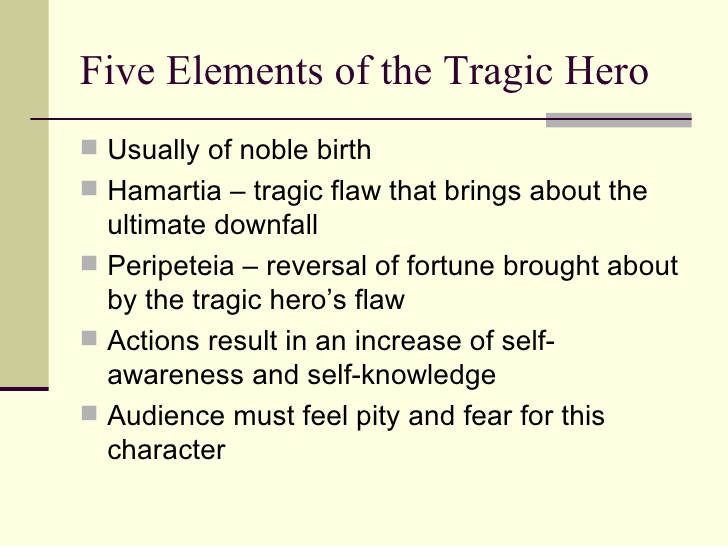 Joseph Campbell
The Monomyth

Campbell's concept of monomyth (one myth) refers to the theory that sees all mythic narratives as variations of a single great story. The theory is based on the observation that a common pattern exists beneath the narrative elements of most great myths, regardless of their origin or time of creation.
The Monomyth
3 Basic Parts:

Separation/departure: The hero leaves his/her normal world.
Initiation: Main part of story when the hero, emerges through trials and battles.
Return: The hero returns to his/her world but it’s not quite the same because of the experiences through the story
The Hero’s Journey – the monomyth
8 character types found in the Monomyth

The Hero
Mentor
Herold
Ally
Trickster
Shapeshifter
Guardian
Shadow
Climatic Structure of a Play